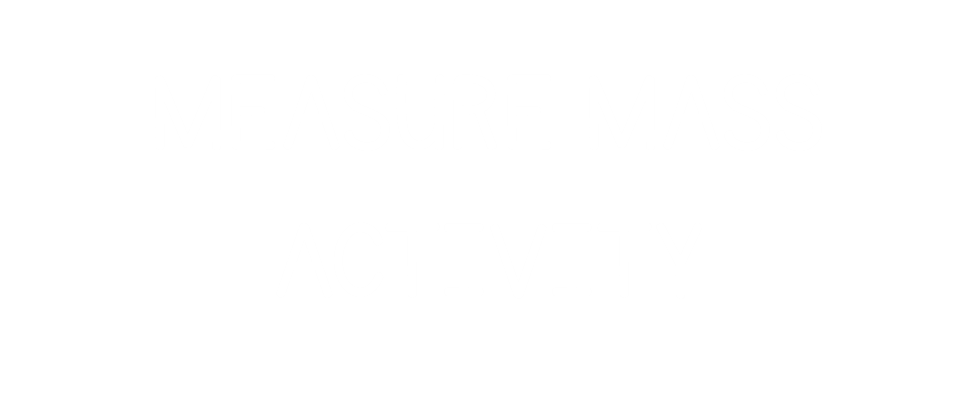 What language is used to describe mass?

	full and empty,  long and short,  heavy and light

2)	 Which item would you expect to have a 	 	 	 greater mass?

                                     or    


Which units are used to measure mass?
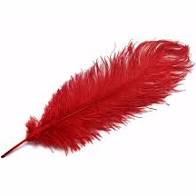 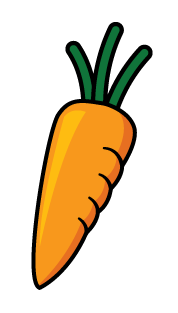 Litres and millilitres
Metres and centimetres
Kilograms and grams
What language is used to describe mass?

	full and empty,  long and short,  heavy and light

2)	 Which item would you expect to have a 	 	 	 greater mass?

                                     or    


Which units are used to measure mass?
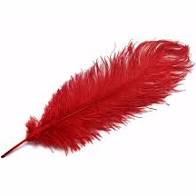 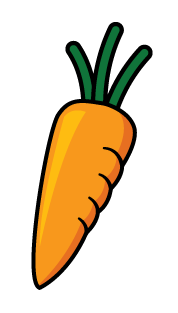 Litres and millilitres
Metres and centimetres
Kilograms and grams
Which equipment do we use to measure mass?
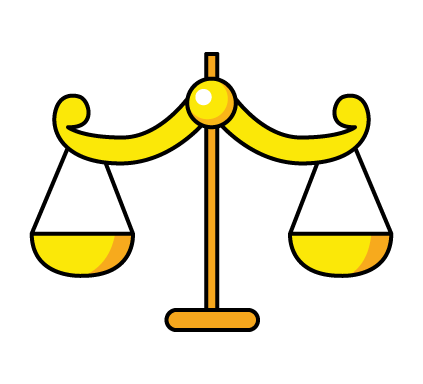 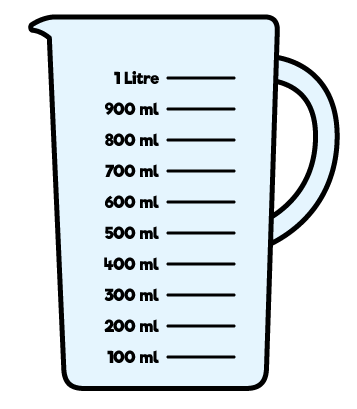 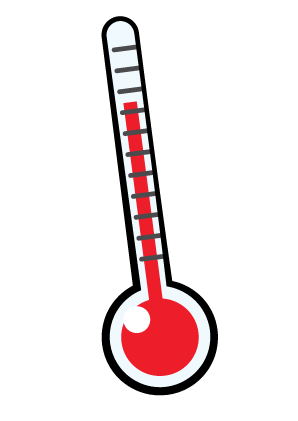 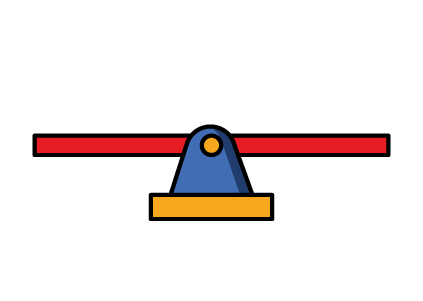 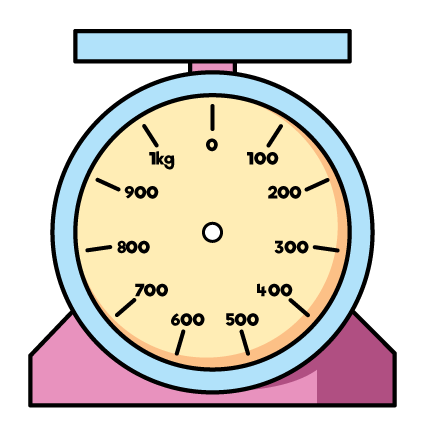 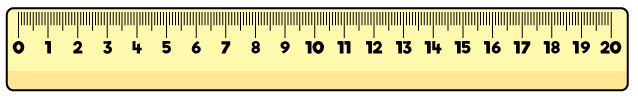 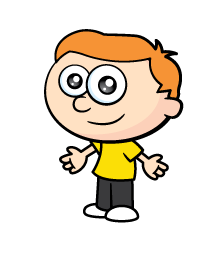 Let’s use the balance scales to check.
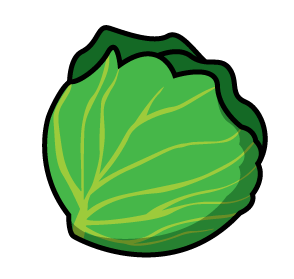 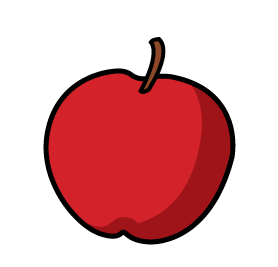 I can’t tell which feels heavier.
The cabbage feels heavier.
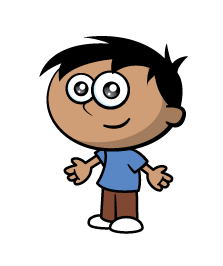 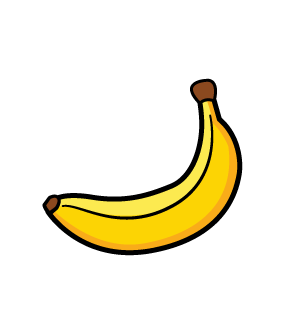 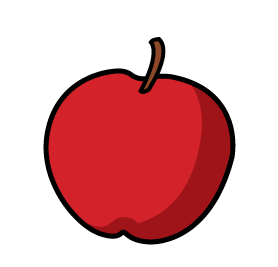 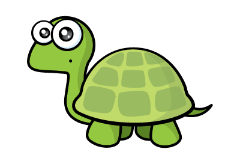 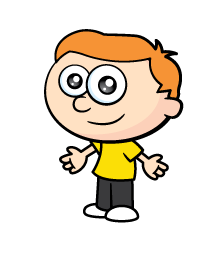 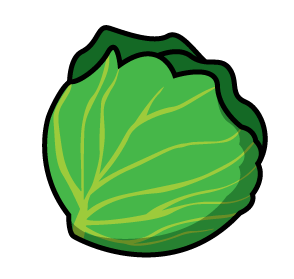 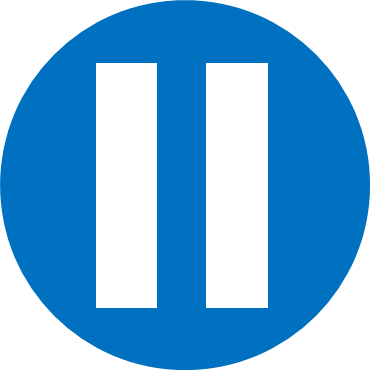 Have a think
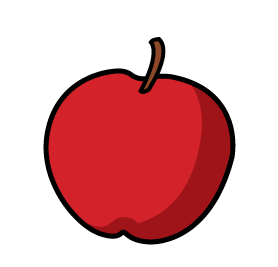 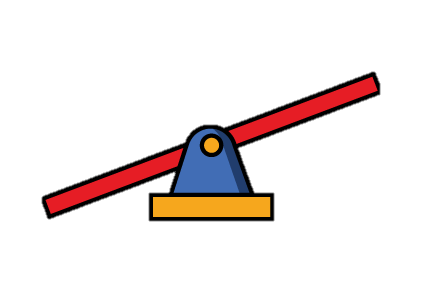 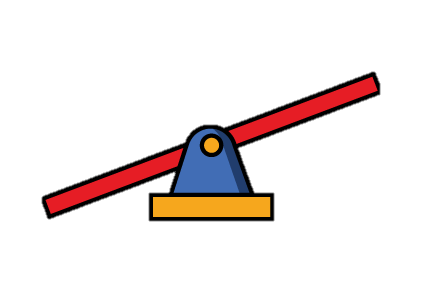 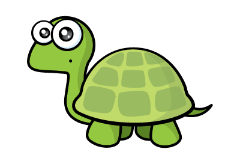 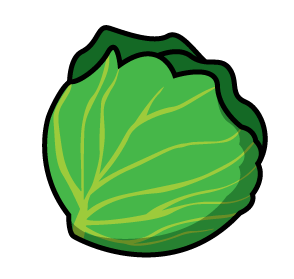 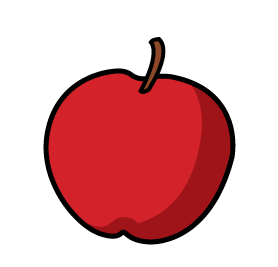 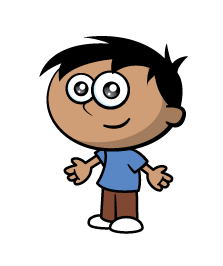 The cabbage is heavier than the apple.

The apple is lighter than the cabbage.
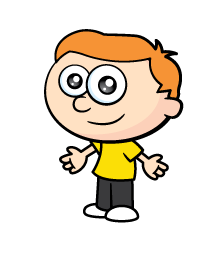 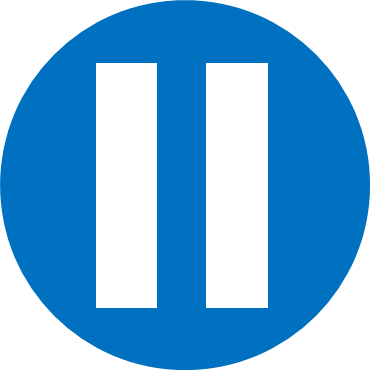 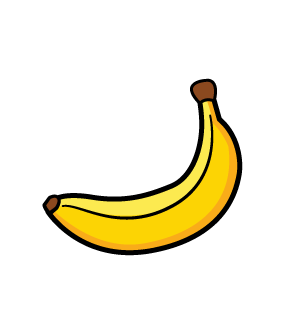 Have a think
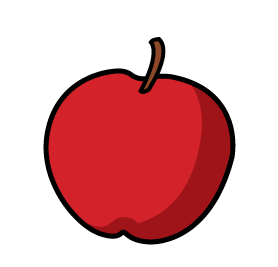 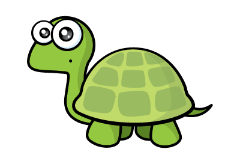 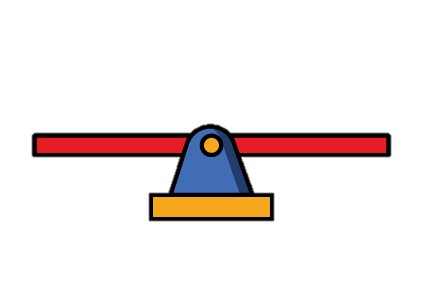 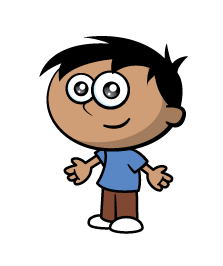 The banana has the same mass as the apple.
Which parcel is heavier?
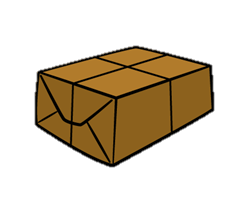 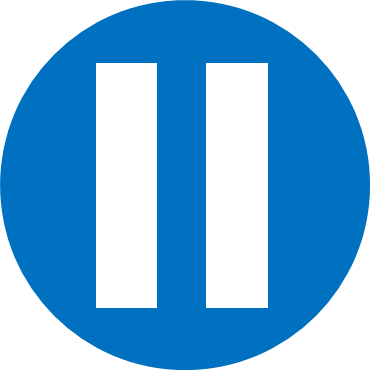 Have a think
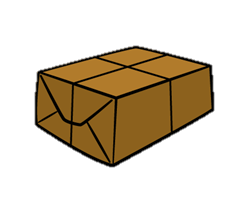 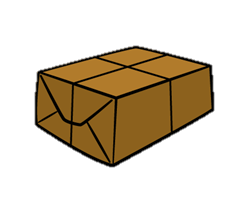 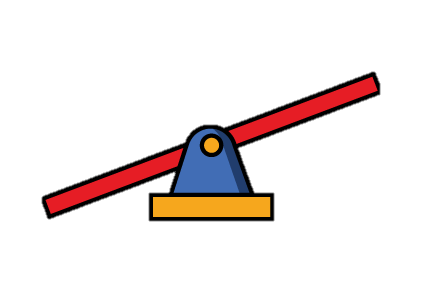 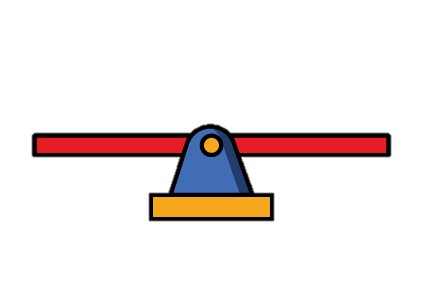 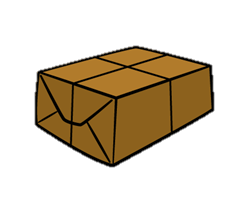 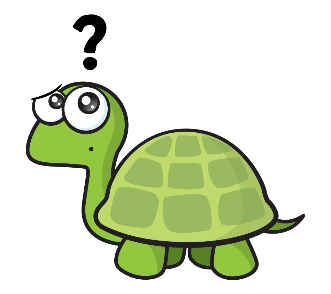 The small parcel is heavier.
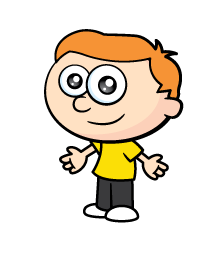 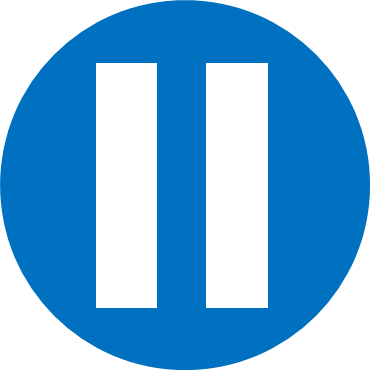 Have a think
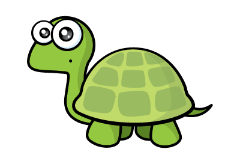 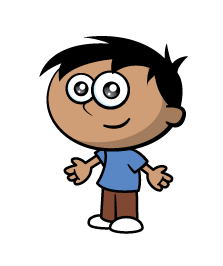 Find some objects to compare

Which do you think is heavier?

Can you use the balance scales to check?
Rosie and Dora are making cupcakes.
They need the same mass of eggs, sugar, butter and flour.
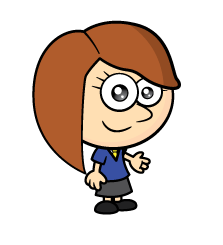 I can use the eggs to measure each ingredient.
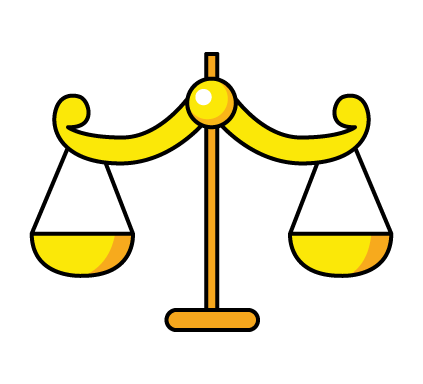 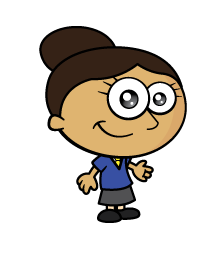 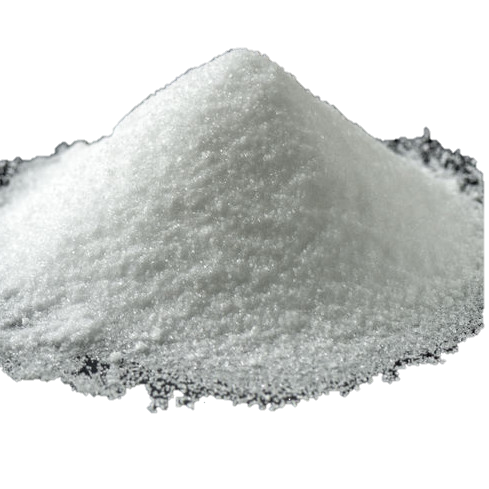 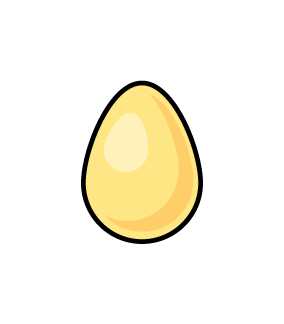 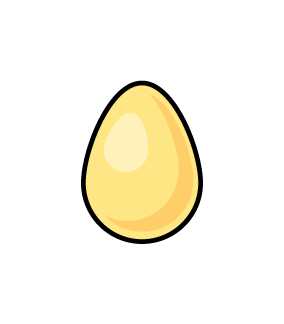 Rosie and Dora are making cupcakes.
They need the same mass of eggs, flour, margarine and sugar.









Does Rosie need to add more flour or remove some?
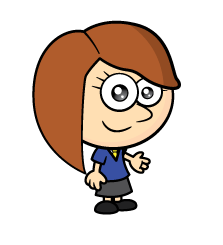 This is not the correct amount of flour.
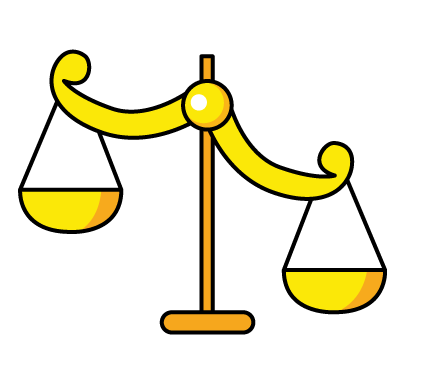 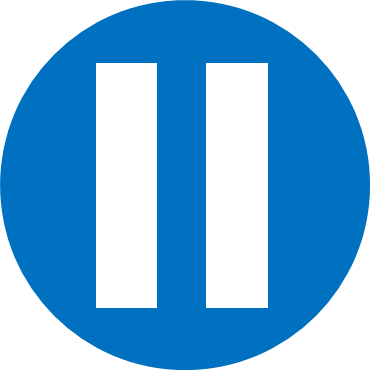 Have a think
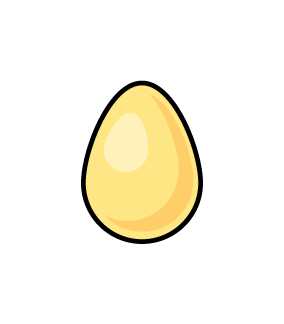 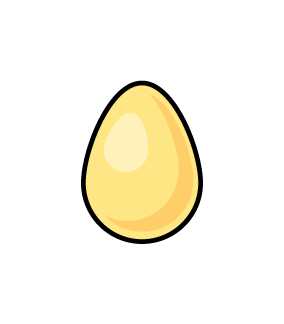 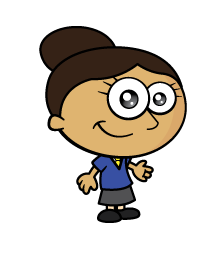 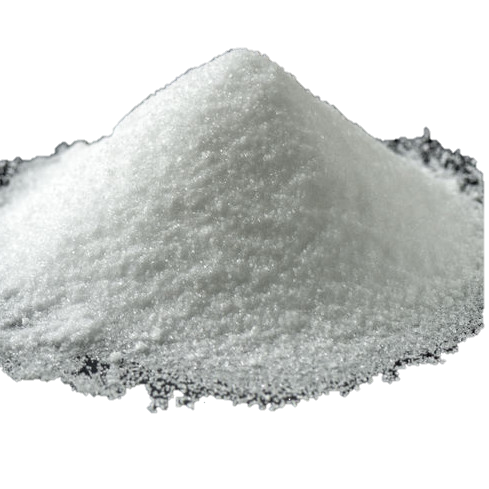 Whitney and Eva have a balance scale, 
a 50 g weight and a 20 g weight.








They want to make a ball of playdough with a mass of exactly 30 g
Can you find more than one way to do this?
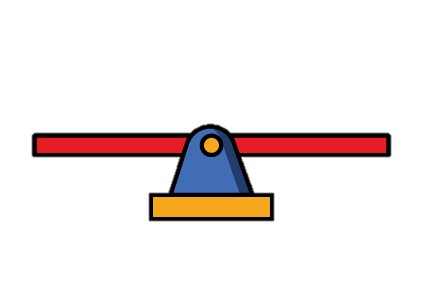 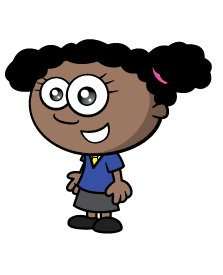 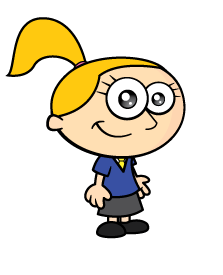 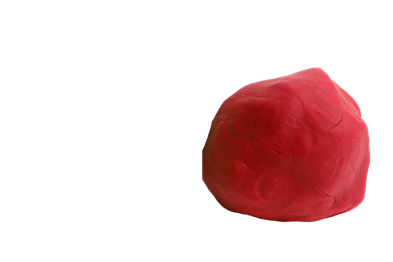 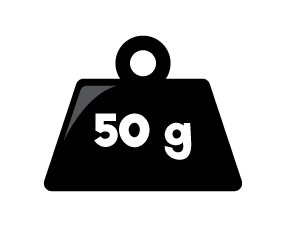 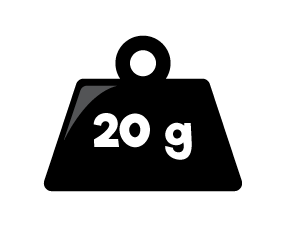 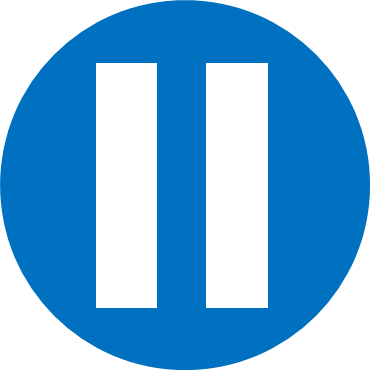 Have a think
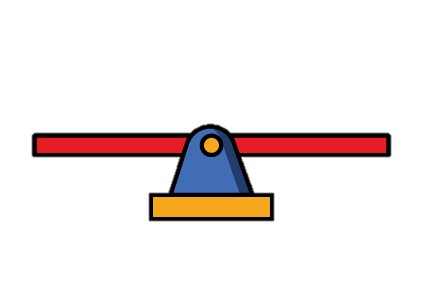 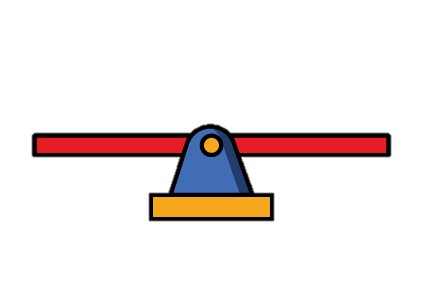 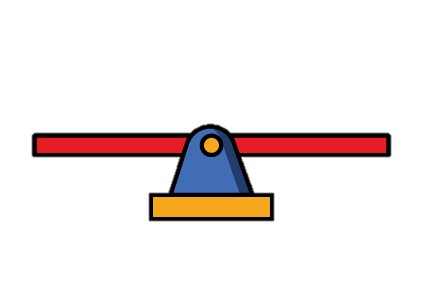 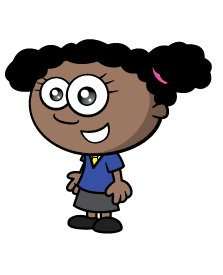 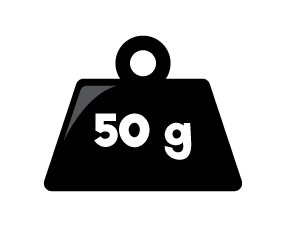 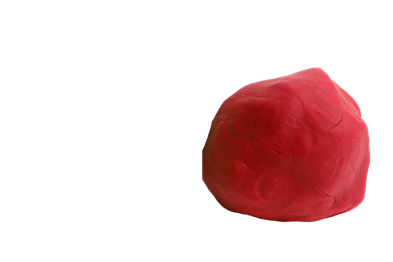 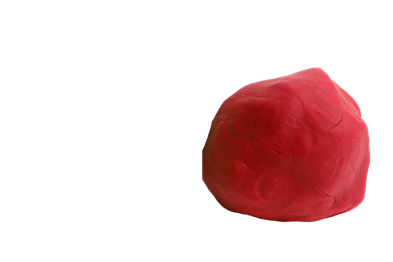 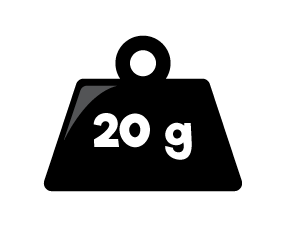 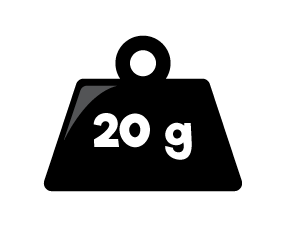 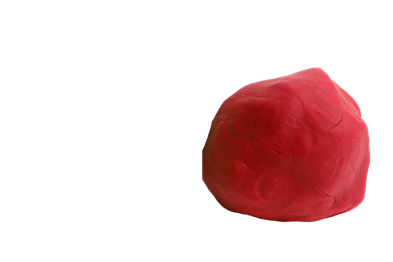 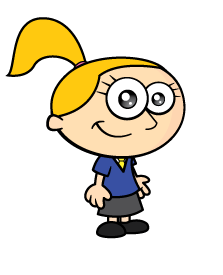 First I made 2 
20 g balls.
I divided one ball into 2 equal 10 g balls
Then I combined a 10g and a 20 g ball to make 30 g
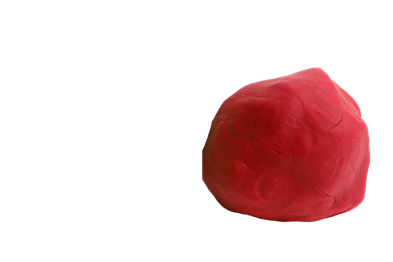 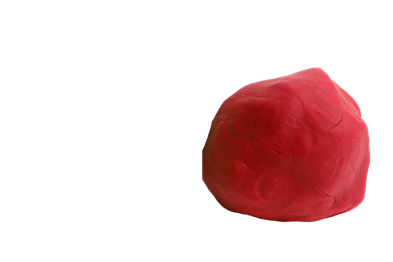 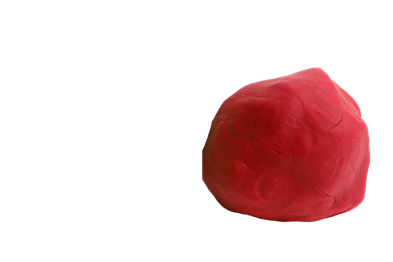 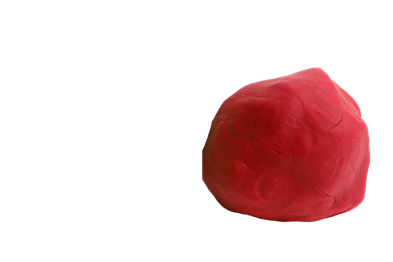 What other masses of dough could you make using only these weights?
I wonder if you can make each multiple of 10 g up to 100 g…
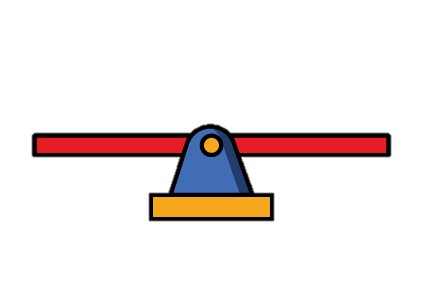 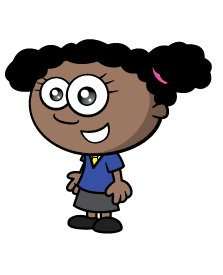 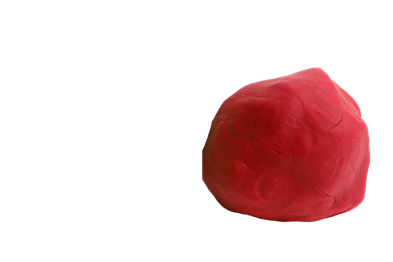 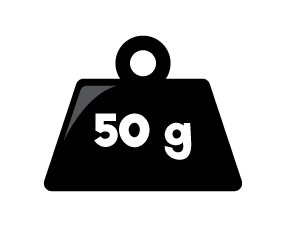 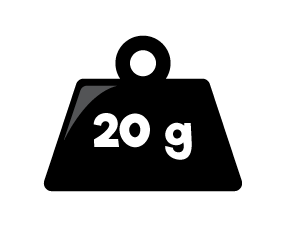 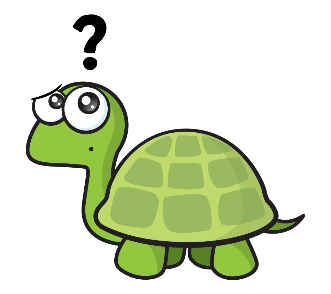